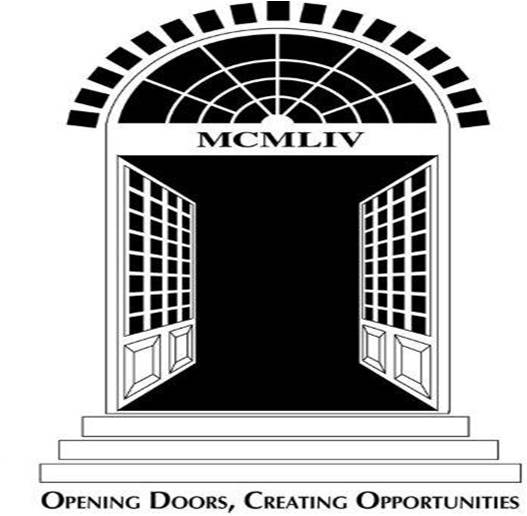 Understanding Institutional Capacity & TE
February, 2016 Monthly TE webinar series
 presented by:  Janet Dodson and Bob Shorb
2/8/2016
1
Today’s Focus
Marketing Tuition Exchange
Understanding Institutional Capacity
Communication and Documentation
Recent program additions
Export/Import 3  (E/I 3)
Double Credit 3   (DC3)
Tuition Exchange Officer’s Duties and Responsibilities
2/8/2016
2
Marketing Tuition Exchange
Internal audience
Employees
Cabinet
Enrollment Management
Financial Aid
Human Resources
External audience
Potential new students
Transfer students
Those seeking employment
New hires
Retired/disabled employees
2/8/2016
3
Internal Audiences
Think beyond the box…
Employees – past, present and future
Define who is eligible
Admissions – new applicants and those of the future
Provide them with clear up-to-date information
Financial Aid – new awards and continuing awards
Keep them in the loop with who has been awarded
Human Resources – current employees
Confirm employee eligibility annually
2/8/2016
4
External Audience
Potential new students/employees
Admissions knows…
Consider adding a question to your Admissions application
Current employees want to know…
Consider hosting a benefits fair
Include TE information
See snippet on how to order TE materials
New hires think they know…
Be sure new hires understand your program guidelines
Be specific when sharing eligibility guidelines
2/8/2016
5
Marketing materials
Consider adding a link between TE Central’s website and the school website
Is your institutional over-view up-to-date
A generic TE application is available for school branding
Create an Frequently Asked Questions document – print it on the back of the TE application
Make sure the switchboard, Human Resources, Financial Aid and Admissions staff knows the name and contact information for the TELO at your school
2/8/2016
6
Understanding Institutional Capacity
First one needs to understand the issue of capacity at all schools…
Who fills your classroom seats?
Do you have empty residence hall beds?
Faculty and staff are hired to work with students
Residence halls and dining facilities are built to house and feed students
By increasing TE scholarship offers
There is the potential for an increase in Auxiliary income
If a recent graduate isn’t burdened by student loan debt, there may be an increase in giving income
Your national footprint is increased based on geographical diversity
Students talk about their experiences – both good and not so good.  Make every student’s experience a positive one and your marketing efforts increase
2/8/2016
7
[Speaker Notes: Fills – Skidmore model.  Different kids in the seat…  Set rate issue]
Understanding Institutional Capacity
Funding is always an issue
Think creatively
Instead of 100% TE funds – combine with Academic and co-curricular awards 
Don’t forget to check on Athletic rules to stay in compliance
Require all students to complete the FAFSA
If they don’t comply – consider reducing the TE award by the maximum Pell Grant and if available, maximum State grant.  
Require all TE scholars to live in campus housing
If you have a robust Greek system you may need to provide leniency in this case
Work with CFO 
Since TE scholarships are in the realm of an employee benefit; is it possible to not count them in the Financial Aid budget as an expenditure
2/8/2016
8
Understanding Institutional Capacity
Shortly after May 1 TE Central will provide on our website a list of all schools with available TE scholarships.
Always work closely with your Enrollment Management Team, Financial Aid Office and Human Resources
Remember TE Scholarships are NOT a guaranteed employee benefit
There are program deadlines
Keep your profile up to date
Share your TE stories
Remember TE is a two way street.  
Exporting schools approve the export, but…
Importing schools approve the award.
2/8/2016
9
Let’s look at a school
Today imports and exports are balanced
Today school limits the export opportunity to 20 annually
Today school has 50 import applications for TE
School offers 5 imports and 3 accept
This school could accept more imports which in turn allows for many more exports.
2/8/2016
10
Let’s look at another school
Today balance sheet is unbalanced
School is approving all exports
School is limiting imports and they have the applicant pool
This school needs to increase its import offerings
2/8/2016
11
Let’s look at another school
Today maintains balance by not being bold
School receives numerous export requests
School receives numerous import requests
School accept two for import and two for export
This is a school with empty seats.  Why???
2/8/2016
12
Let’s look at another school
A E/I 3 school should be bold in their import acceptance so that they can be bold with their exports.
The typical E/I 3 school should logically have an export and import rate in the 60% and higher
2/8/2016
13
Communication and Documentation
Possible communication strategies
Host a community program focused on Admissions, Financial Aid, and tuition benefits/exchange options
Create and distribute a TE application form 
On the back share the policies
Add a TE section to the Employee Handbook
Add a TE section to the College catalogue
Create and share a TE calendar with eligible employees
Develop and share a TE booklet complete with calendar and application
Request a TE page on your website
Share your TELO contact information
Make sure Admissions, Financial Aid and Human Resources all know your TELO contact information

Best Practice Hint! Request a TE specific email address 
			Think:  TE@myschool.edu
2/8/2016
14
Tuition Exchange Officer Duties and Responsibilities
Creating and maintaining TE policies and procedures 
Explaining and sharing the TE client process
Creating and sharing application details
Communicate
Determining deadlines
Communicate
Determining the recipients and alternates
Communicate
Providing a knowledgeable school contact
Communicate
Submitting to TE Central 
Membership dues
Annual Report
Pay participation fees
Keep TE website up-to-date
2/8/2016
15
Tuition Exchange Officer Duties and Responsibilities
Eligibility issues to consider:
Students 
New students or any full-time student?
Undergraduates only or any full-time student (think graduate or professional students)?
Free Application for Federal Student  Aid (FAFSA) 
Required?
Annually or just once?
Treatment of other financial aid
Federal grants
State grants
Institutional scholarships
Outside scholarships
Best Practice Hint!  Families need reminding to complete the FAFSA and share the consequences if required!
2/8/2016
16
Tuition Exchange Officer Duties and Responsibilities
Tuition Exchange website	www.tuitionexchange.org
Keep your information current 
Liaison Officers tab
Mandatory Institutional ProfileConfirm and/or add overview information
 
	Best Practice Hint!  Ask for help from Marketing and Admissions, make sure your message is school approved!
2/8/2016
17
Tuition Exchange Officer Duties and Responsibilities
Tuition Exchange Student Guidelines template
Use this as a guideline to confirm your guidelines are up-to-date
Use this template as your guidelines if your guidelines are in your head
Tuition Exchange Handbook
Is a fluid document 
Refer to it when in doubt
2/8/2016
18
Tuition Exchange Officer  Duties and Responsibilities
Policies and Procedures
Who is eligible?
Refer to your internal tuition remission policy for guidance
Employee eligibility considerations
Seniority
Longevity
Faculty and staff
Staff and faculty

Best Practice Hint!  This is a potential benefit – but not one that is guaranteed! Be sure you disclose this…
2/8/2016
19
Tuition Exchange Officer Duties and Responsibilities
Timing
Spring
Notify all TE applicants of their final TE status
Update  TE website with your BEST known applicant information
 Online FormsScholarship Certification & Application Submit Form | View ApplicantsScholarship Recertification of Eligibility Annual Report | View Submissions
Best Practice Hint!  Keep a log, checklist or spreadsheet so you know at a glance each potential TE scholar’s status
2/8/2016
20
Tuition Exchange Office Duties and Responsibilities
Timing
Summer
Stay in contact with the employee – students change their minds 
Confirm with Financial Aid, HR,  and Registrar all school required paperwork is complete 
Continuing (renewal) student – did the student maintain eligibility
Share with Admissions, Financial Aid , HR, and Registrar all TE scholars annually

Year round communication
Share and keep up-to-date with key staff supervisors the TE message
Share the TE message with all faculty and staff
Share your priority date for TE applications
Share how to apply, when to apply, where to apply and what happens next…



Best Practice Hint!  Make sure all eligible students can be found in the TE Liaison Officer website online forms section before mid-July
2/8/2016
21
Communication and Documentation
Policy and Procedures
Always share your TE policies because that:
Reduces confusion
Eliminates incorrect information sharing
Demonstrates professionalism 
Share information often
Newsletters and general internal emails
Internal websites
2/8/2016
22
Communication and Documentation
Policy and Procedures con’t
Create a working calendar 
Helps with future year TE management 
No missed information
Reduces your stress and 
Minimizes TE applicant stress



Best Practice Hint!  A calendar helps you keep track of what do I need to do next.  Since TE is not a daily task, the calendar helps keep your tasks on task.
2/8/2016
23
Communication and Documentation
Letters, emails and calls 
Families desire information
Does your school require a TE application?
Create and share a Frequently Asked Questions document
Keep employee in the loop
What is my kid’s application status?  is their biggest question
Inform them when you receive it 
Inform them when you approve or deny their export or import
Share your contact email 
The number one parent phone call TE Central receives!!!
Second parent phone call is I am thinking about applying for a job at a local college.  What do I need to know for my kid to be eligible for TE?

Best Practice Hint!  Each school administers TE differently, encourage families to contact the TELO at their importing school for concise information.
2/8/2016
24
Newest TE Program options
Export/Import 3 (E/I 3) 
Each school has the opportunity to export up to three TE scholars annually 
This provides each TE school the opportunity to offer increased export opportunities to your employees
Can export with any TE school – not just a few
For those schools who sign-up the issue of Restriction should be a non-issue
TE Central encourages all former TE Co-Op schools to update your profile question # 7 to YES!
No additional cost to participate in this option
2/8/2016
25
New TE Program options
Double Credit 3 (DC 3)
Provides TE member schools credit for exchanging with other TE recognized exchange programs
Matches done via the Annual Report
School gains import credit 
Cost is $35 per import for this program
2/8/2016
26
Newer TE Program options
TE members can choose to participate in one or both of these new options
Still your program for purposes of administration and oversight
TE Central knows these additions provide for increased exports
2/8/2016
27
Let’s Recap
Marketing Tuition Exchange
Understanding Institutional Capacity
Communication and Documentation
Review of recent program options
Tuition Exchange Officer’s Duties and Responsibilities
2/8/2016
28
Contact Information
Janet Dodson,  Associate Director of Communications
jdodson@tuitionexchange.org
402.418.1081  
Robert Shorb, Executive Director and CEO
rshorb@tuitionexchange.org
Kristine Lev, Assistant Director of Administration
klev@tuitionexchange.org
Tuition Exchange Central
info@tuitionexchange.org
301.941.1827
On line at www.tuitionexchange.org
2/8/2016
29